Apprenticeships
Gemma Lenton Workforce development specialist
Apprenticeship Levy
Teaching Assistant Level 3 Apprenticeship
Teacher Apprenticeship Update
We have had 3 staff members complete the level 6 Teacher Apprenticeship.  
On Sunday 4th February an announcement was made on the new teaching apprenticeship which will launch this autumn revolutionising ways schools recruit teachers while supporting more people to earn while they study for a degree.  
The teacher degree apprenticeship will offer high-quality, alternative route for people to become qualified teachers including teaching assistants and other school staff.
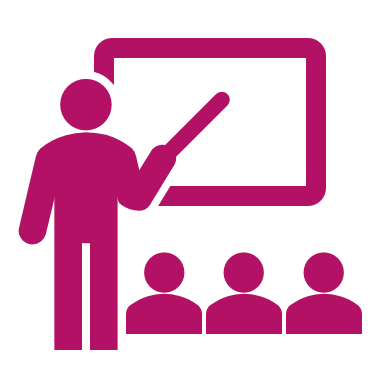 Teacher Apprenticeship Update Continued…Apprentices on the new teacher degree apprenticeship will:
Maths Secondary School Teacher Apprenticeship Funding
There will be a pilot scheme launched working with a small number of schools and teacher training providers to fund up to 150 apprentices to work in secondary schools to teach maths.  
Training Providers will bid to take part in the pilot and trainees will be recruited from this autumn and start their training the following year.  

https://www.gov.uk/government/news/new-teaching-apprenticeship-set-to-transform-pathway-to-classroom
Apprenticeships and Budget Planning
Useful Information